BOMEN
1. Acer, esdoorn
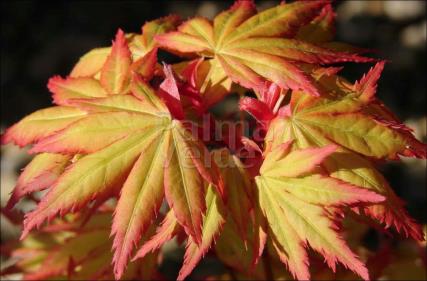 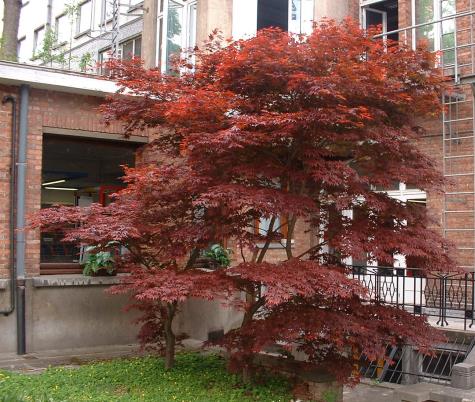 2. Aesculus, paardenkastanje
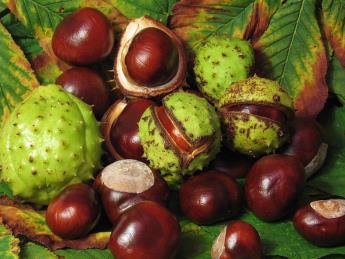 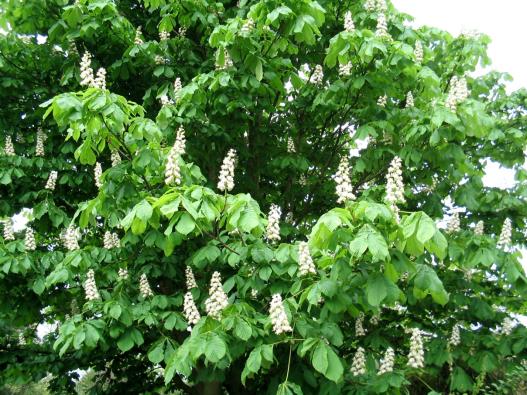 3. Betula, berk
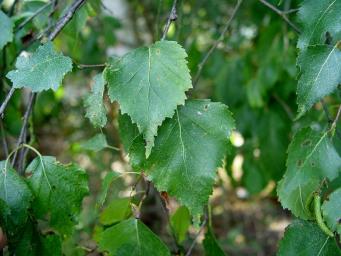 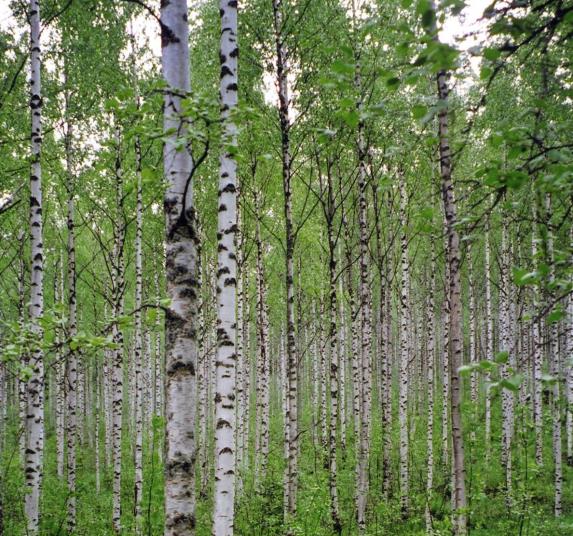 4. Catalpa, trompetboom
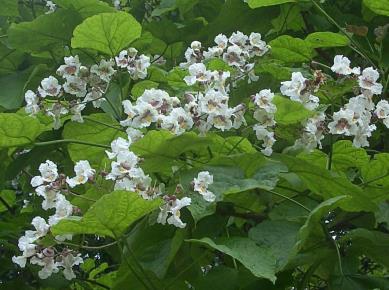 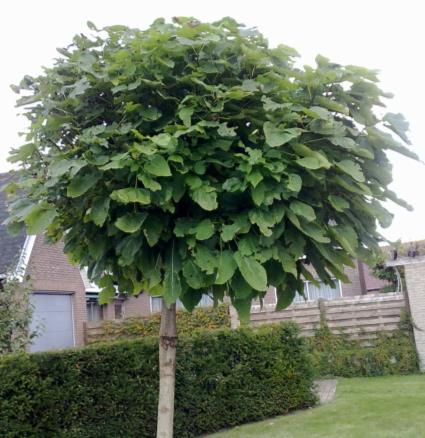 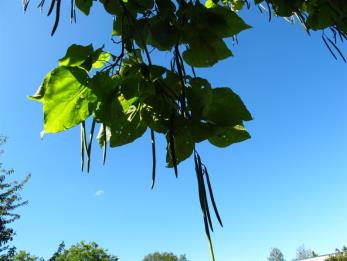 5. Crataegus, meidoorn
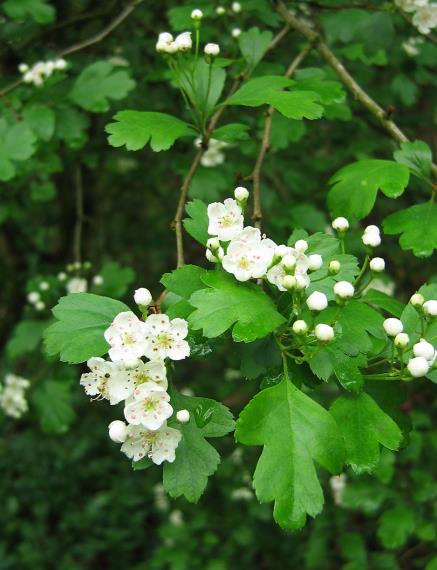 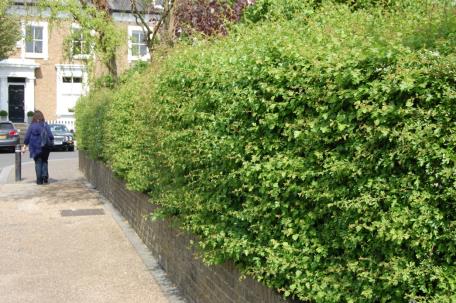 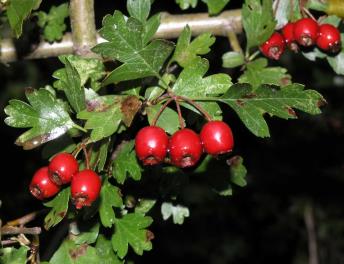 6. Fagus, beuk
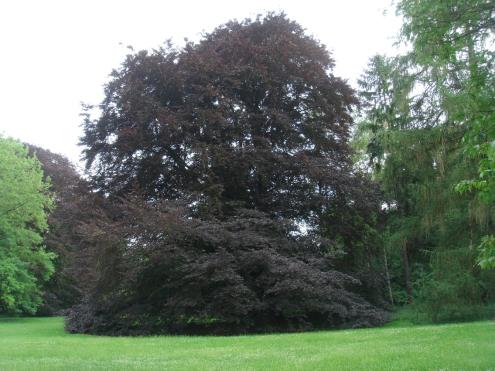 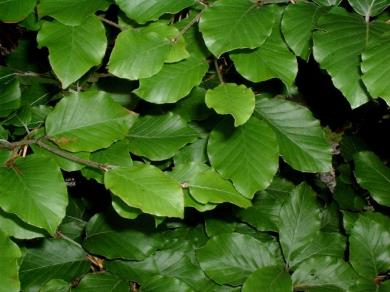 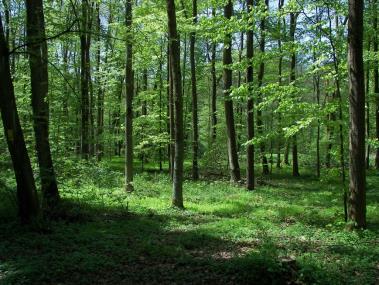 7. Gleditsia, valse christusdoorn
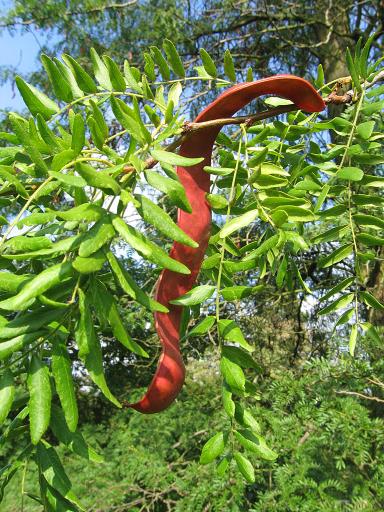 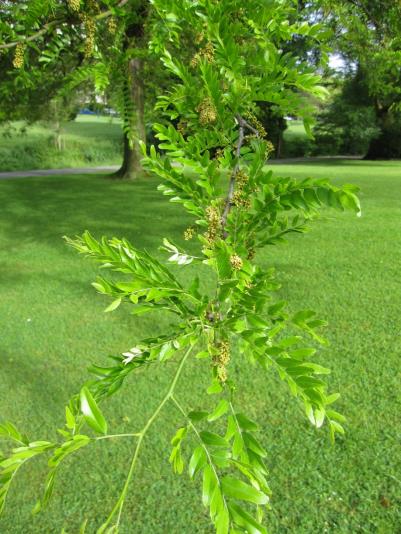 8a. Laburnum, gouden regen
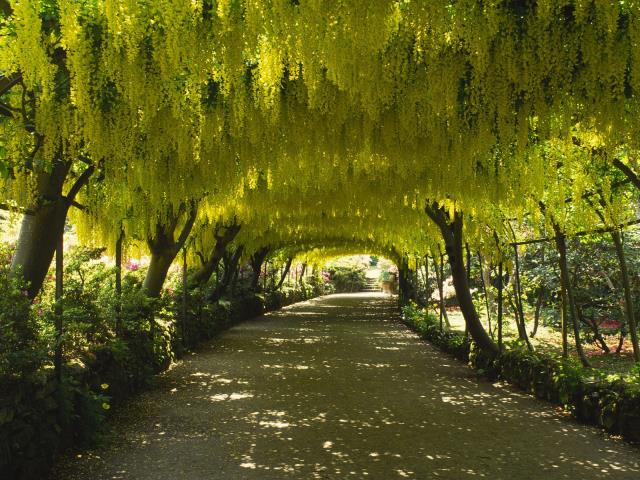 8b. Wisteria, blauwe regen(extra)
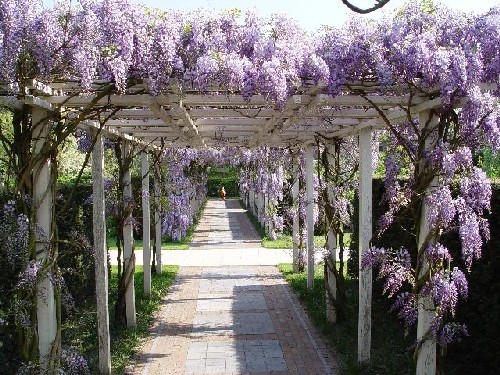 9. Liquidambar, amberboom
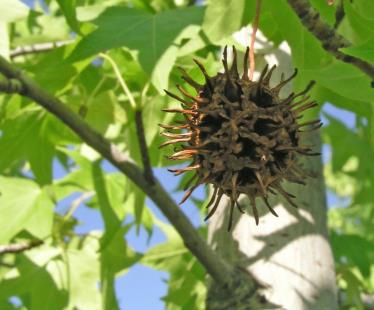 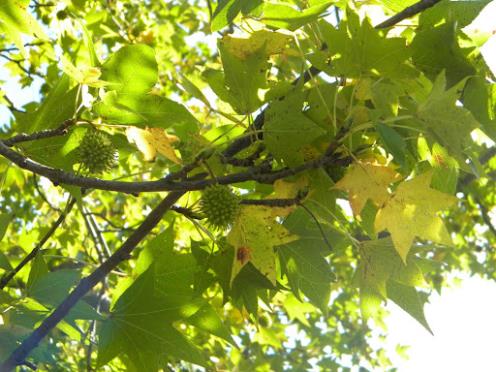 10. Malus, sierappel
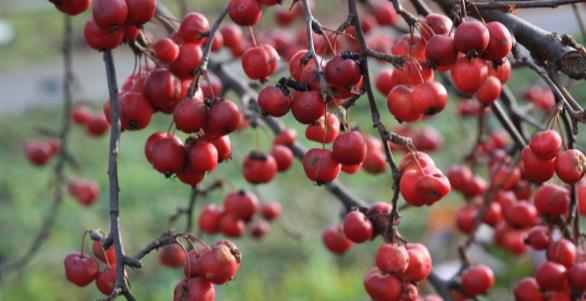 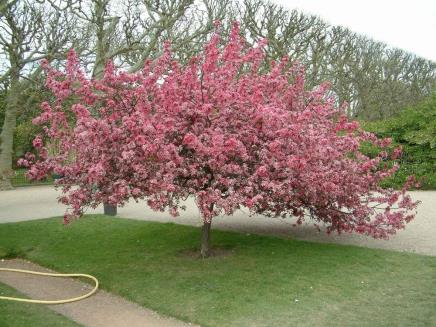 11. Platanus, plataan
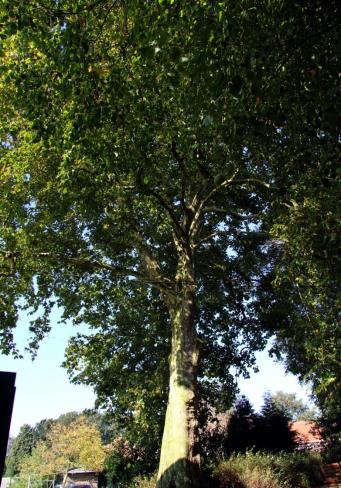 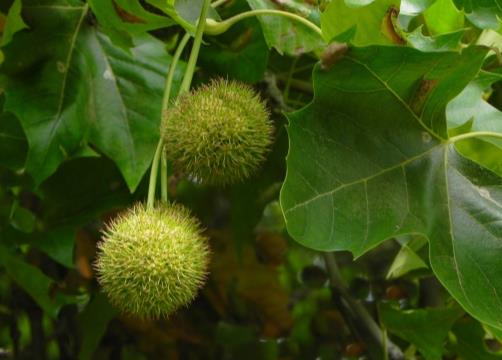 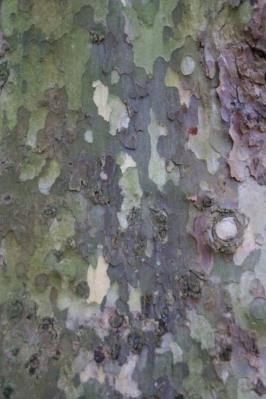 12. Prunus, sierkers
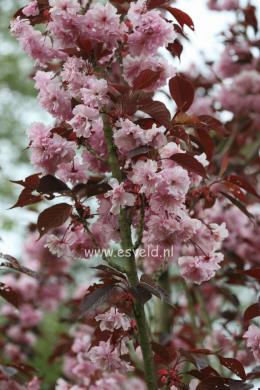 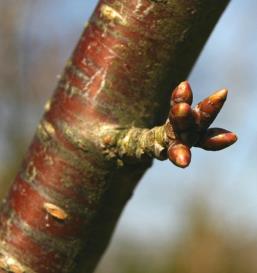 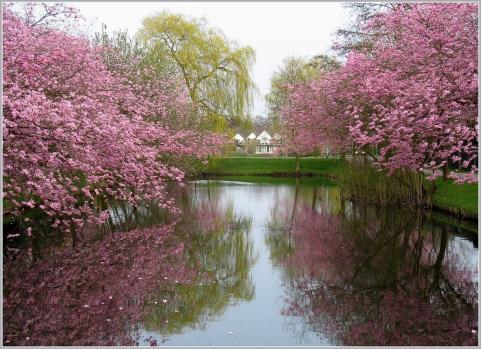 13a. Robinia, acacia (boomvorm en stam)
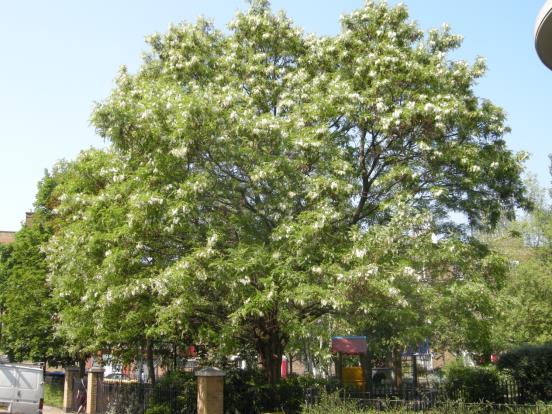 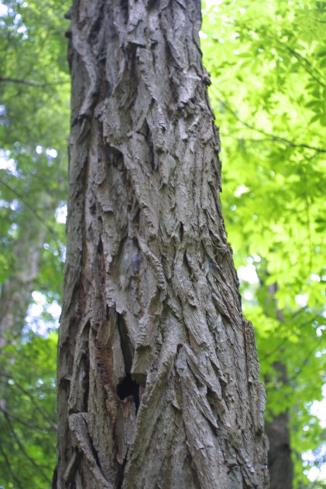 13b. Robinia, acacia (bloem en vrucht)
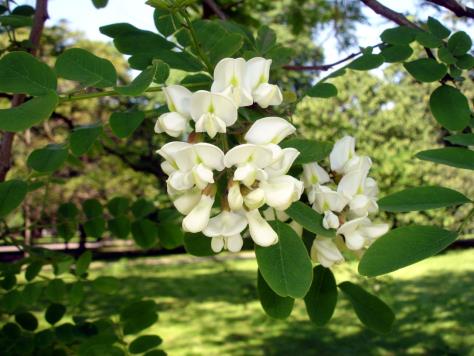 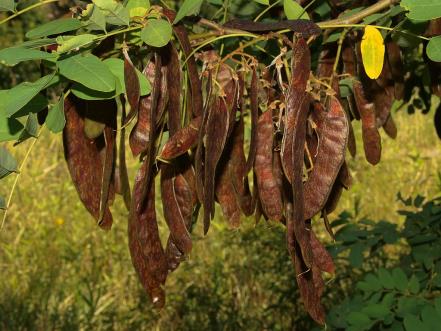 14. Salix, wilg
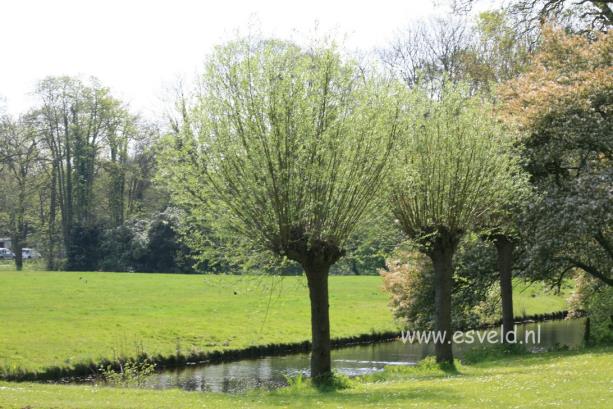 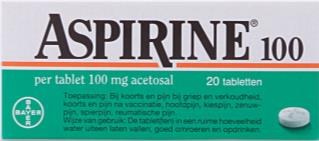 15. Tilia, linde
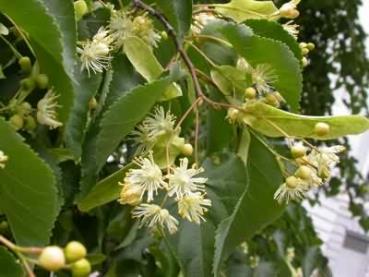 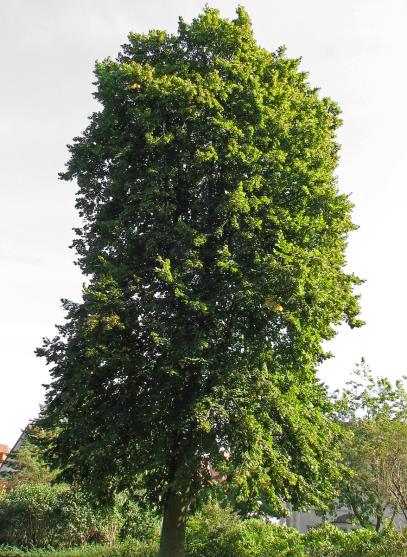 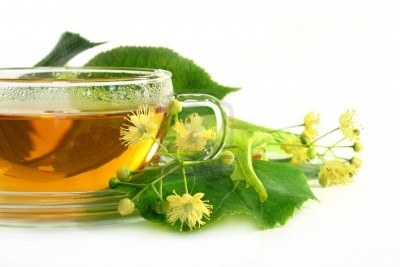 16. Ulmus, iep
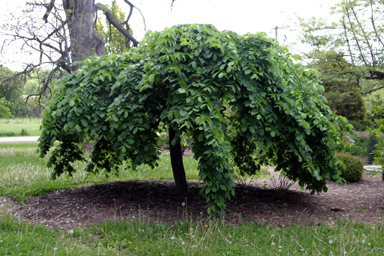 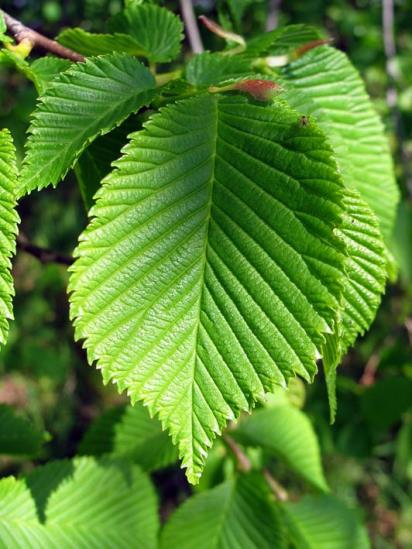